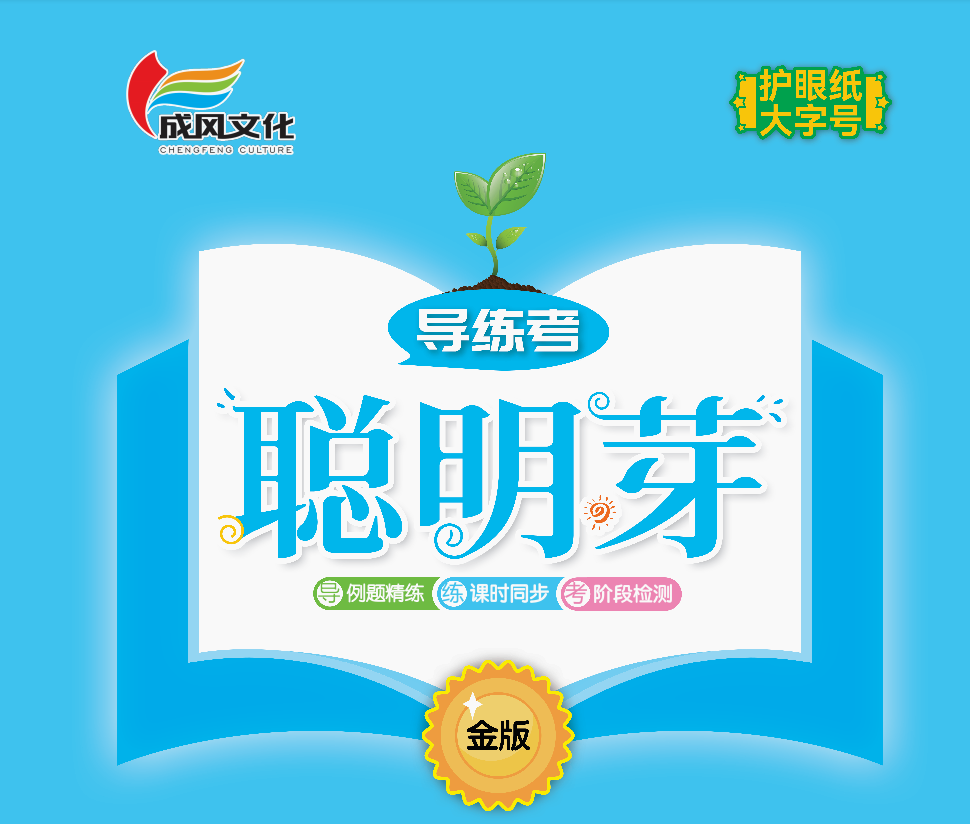 第五单元 100以内的笔算加、减法
整理和复习
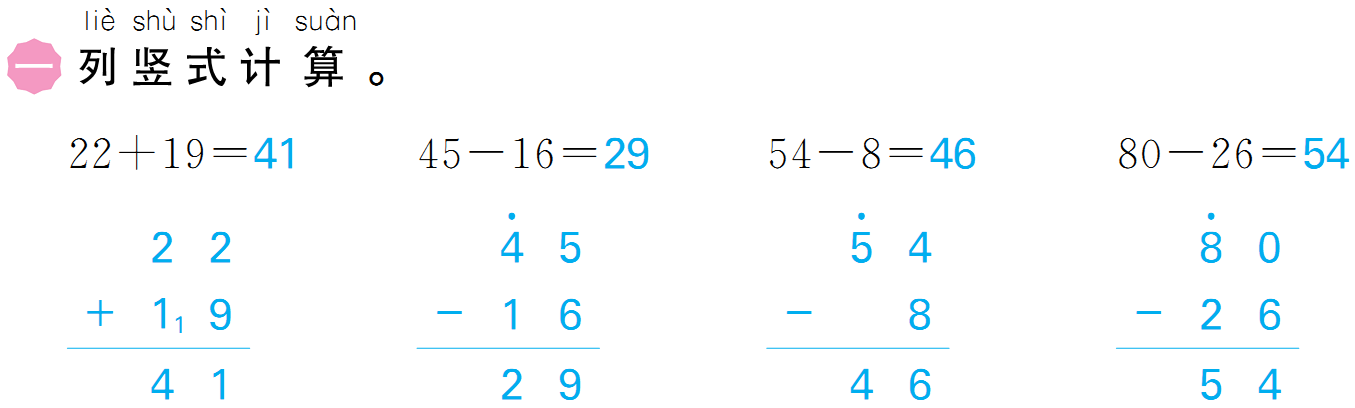 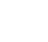 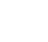 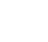 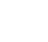 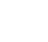 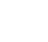 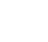 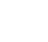 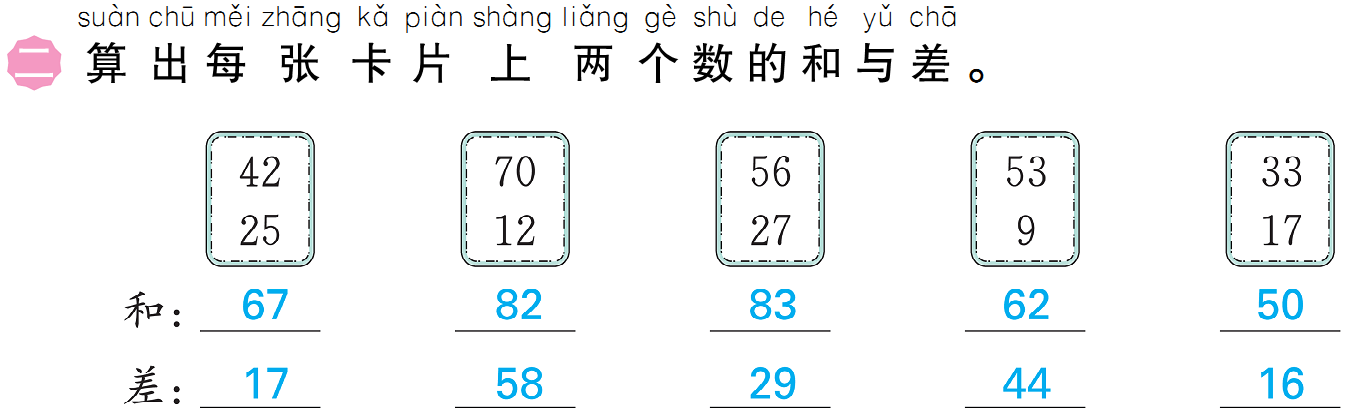 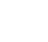 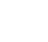 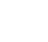 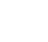 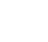 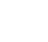 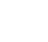 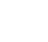 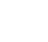 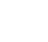 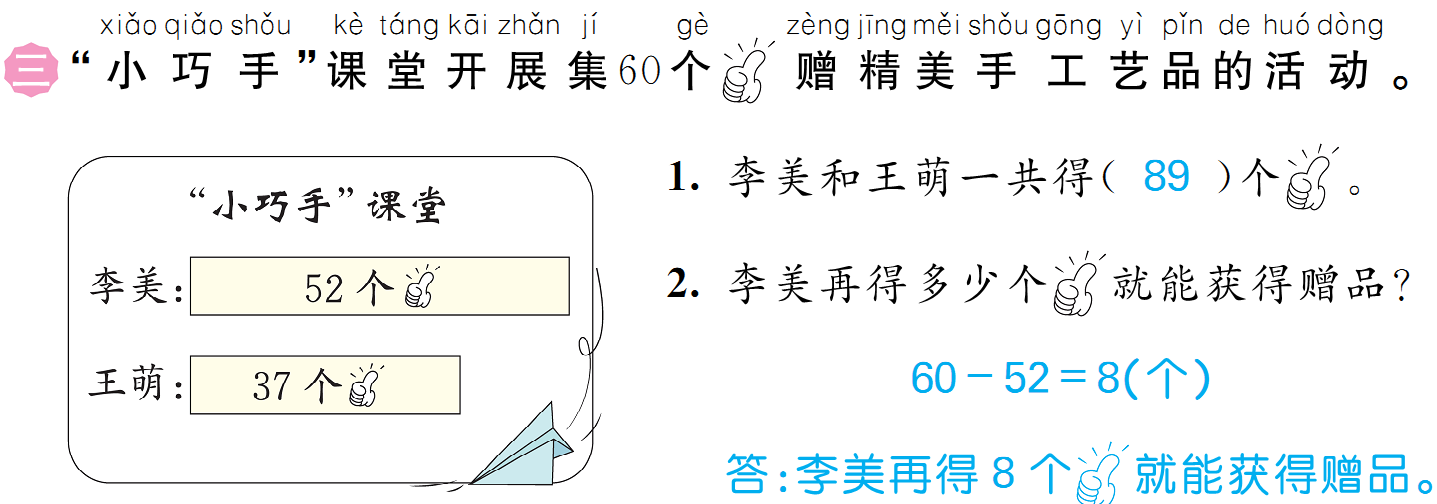 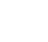 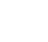 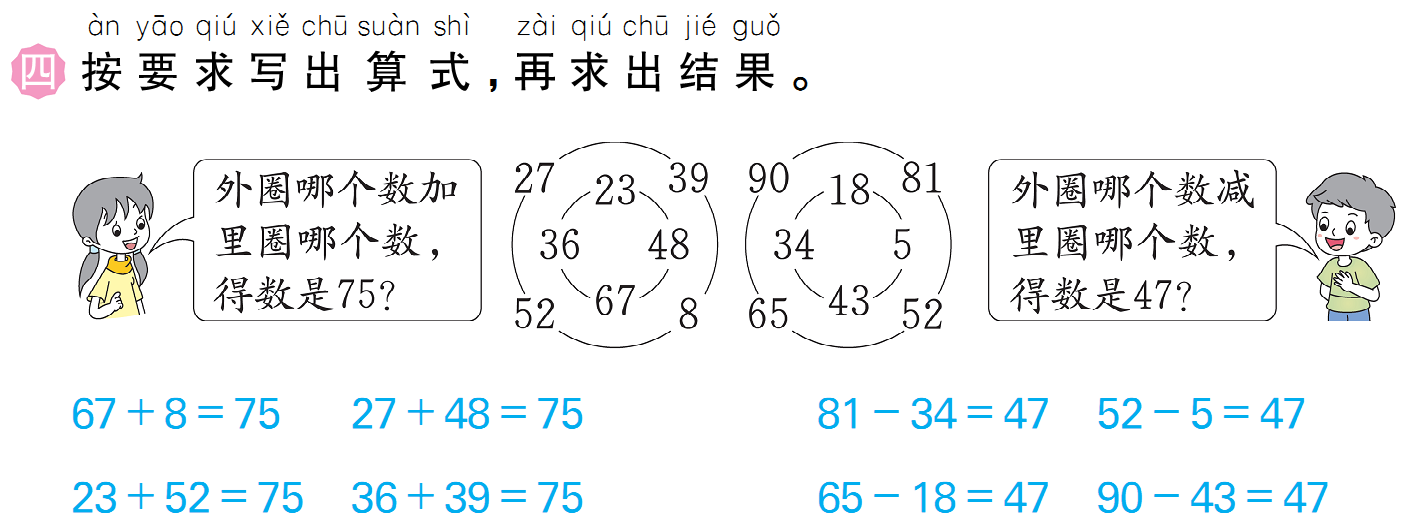 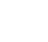 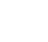 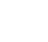 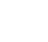 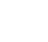 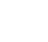 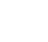 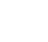 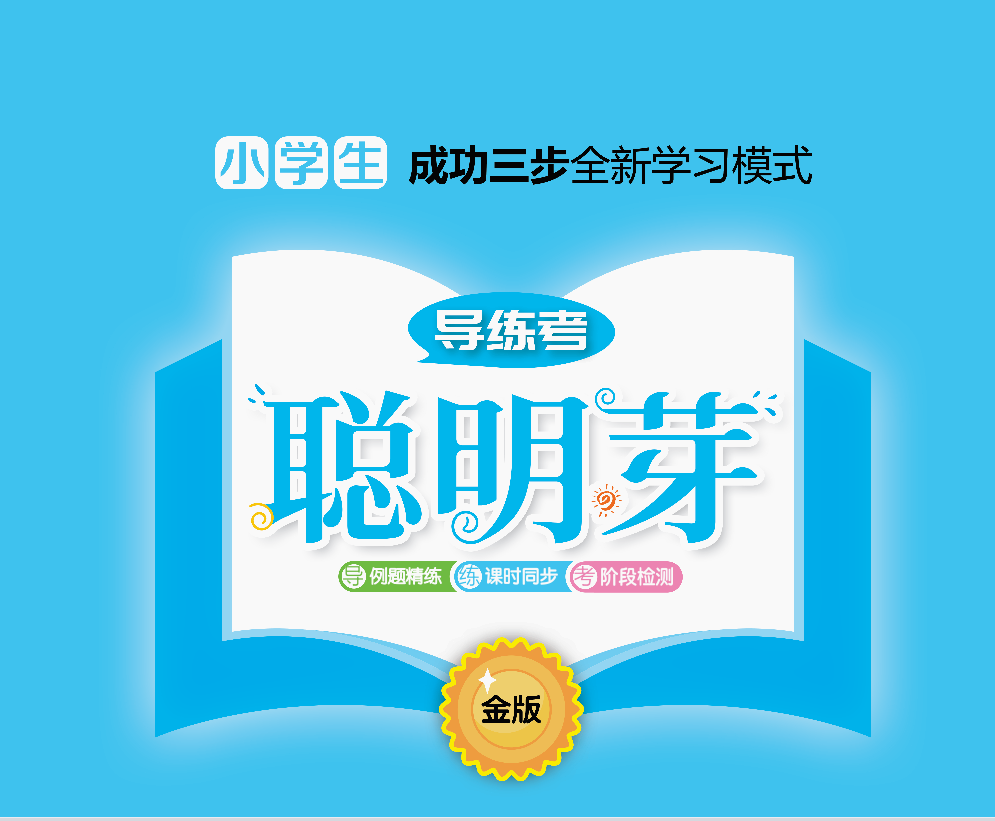